Matemática Discreta – if670
Anjolina Grisi de Oliveira
Ciência da Computação
Colaboração: lnpa e ljacs
Teoria dos GrafosDefinições e Terminologia
Definições
Dois tipos de elementos:
Vértices ou nós (v1, v2, v3, v4, v5, v6);
Arestas (v1-v2, v1-v3, v3-v4, etc.).
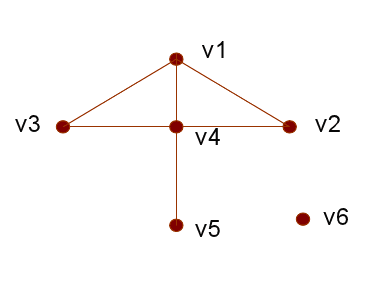 Grafo Simples
G = (V,E)
V é um conjunto finito não-vazio de vértices (ou nós);

E é um conjunto de pares não ordenados de elementos distintos de V, chamados de arestas;

Cada aresta e pertencente ao conjunto E será denotada pelo par de vértices {x,y} que a forma;

Dizemos que os vértices x e y são extremos (ou extremidades) da aresta e.
Grafo Simples
Dois vértices x e y são ditos adjacentes ou vizinhos se existe uma aresta e unindo-os.

Os vértices u e v são ditos incidentes na aresta e, se eles são extremos de e.

Duas arestas são adjacentes se elas têm ao menos um vértice em comum.
A aresta e = {x,y} é incidente a ambos os vértices x e y.
Grafo Simples
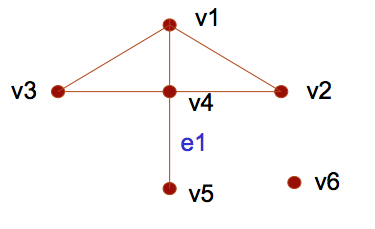 V = {v1, v2, v3, v4, v5, v6}
E = {{v1,v2},{v1,v3},{v1,v4},{v2,v4},{v3,v4},{v4,v5}}
e1 é incidente a v4 e v5
Exercício
Desenhe a representação geométrica do seguinte grafo simples:

V = {1, 2, 3, 4, 5, 6}; 
E = {{1, 2}, {1, 3}, {3, 2}, {3, 6}, {5, 3}, {5, 1}, {5, 6}, {4, 6}, {4, 5}, {6,1}, {6, 2}, {3, 4}}
Mais definições
Multigrafo G = (V,E)
Função f de E em {{u, v} | u,v  V, u  v };
As arestas e1 e e2 são chamadas de arestas múltiplas ou paralelas se f(e1) = f(e2).
Laço
É uma aresta formada por um par de vértices idênticos.
Pseudografo G = (V,E)
Função f de E em {{u, v } | u, v  V};
Permitem laços: f(e) = {u, u} = {u}.
Exercício
Defina formalmente o grafo abaixo e identifique os conceitos de laço, aresta múltipla e multigrafo no mesmo:
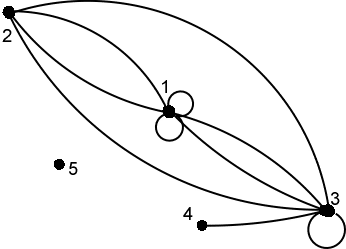 V = {1, 2, 3, 4, 5};
E= {e1, e2, e3, e4, e5, e6, e7, e8, e9, e10};
f: E → P(V); 
f(e1) = {2, 3}; f(e2) = {1, 2}; f(e3) = {1}; f(e4) = {1, 3}; f(e5) = {1,2}; f(e6) = {1};  f(e7) = {1, 3}; f(e8) = {2,3}; f(e9) = {4, 3}; f(e10) = {3}.
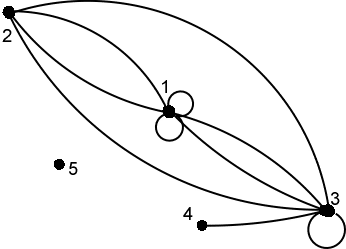 e1
LOOPS:
Quando a imagem de e tiver cardinalidade 1
e2
e5
e3
e8
e4
e6
e7
Arestas múltiplas
f(ei) = f(ej)
e9
e10
Grau de um vértice
Grau de um vértice v (grau(v)) é o número de arestas que incidem em v;
O grau de um vértice v também pode ser definido como o número de arestas adjacentes a v;
Obs.: Um laço conta duas vezes para o grau de um vértice.
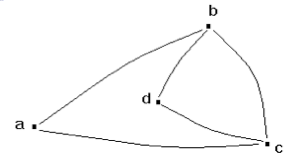 Grau(b) = 3
Grau(d) = 2
Grau(a) = 2
Mais definições
Qualquer vértice de grau zero é um vértice isolado;


Qualquer vértice de grau 1 é um vértice pendente;


Um vértice ímpar tem um número ímpar de arestas;


Um vértice par, tem um número par de arestas.
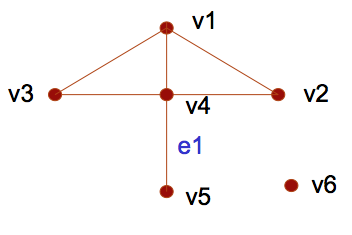 v1
V1 é um vértice ímpar, 
grau(v1) = 3
V2 é um vértice par, 
grau(v2) = 2
V5 é um vértice pendente, 
grau(v5) = 1
V6 é um vértice isolado, 
grau(v6) = 0
Grafo Regular (k-regular)
Todos os vértices têm o mesmo grau (k);
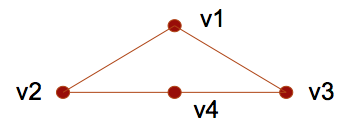 Exercício
Identificar no grafo abaixo os vértices isolados, pendentes, ímpares e pares.
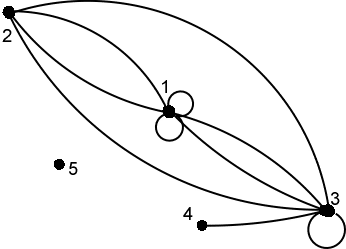 Reflexão
O que podemos concluir sobre a soma dos graus de um grafo?
Soma dos graus de um grafo
O resultado é sempre par, e corresponde à formula abaixo:
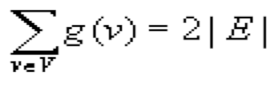 A prova é inspirada no Teorema do Aperto de Mãos, que diz:
Se várias pessoas se apertam a mão o número total de mãos apertadas tem que ser par. Precisamente porque duas mãos estão envolvidas em cada aperto.
Soma dos graus de um grafo
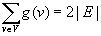 Em grafos, cada aresta contribui duas unidades para o cômputo geral do grau dos vértices, pois cada aresta possui dois extremos. Portanto, a soma total é par e duas vezes o número de arestas do grafo;

Se o grafo for regular de grau r, a soma dos graus dos vértices também é igual a r vezes o número de vértices.
A soma dos graus de um grafo é sempre par
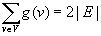 Quando o grafo é regular de grau r, temos:
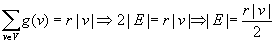 Corolário

Em qualquer grafo, o no de vértices com grau ímpar deve ser PAR;
Prova




Para a soma ser par, o primeiro somatório tem que gerar um resultado par, portanto |Vímpar| é par.
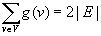 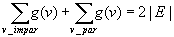 Exercícios
Existe um grafo simples com 5 vértices cujos graus são dados a seguir? Em caso afirmativo, desenhe o grafo.
a)  3, 3, 3, 3, 2
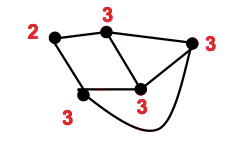 b) 1, 2, 3, 4, 5
c) 1, 1, 1, 1, 1
Outros tipos de grafos
Grafo Nulo (vazio):
Grafo cujo número de arestas é zero. Ou, grafo regular de grau zero.
Nn é um grafo nulo com n vértices
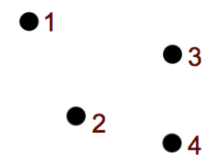 Exemplo: N4 
V={1,2,3,4}; E={ }.
Outros tipos de grafos
Grafo completo:
Grafo simples em que existe exatamente uma aresta entre cada par de vértices distintos. Ou, grafo regular de grau n-1, onde n = |V|.
Kn é um grafo completo com n vértices.
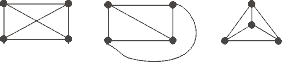 Exemplo: K4
Quantas arestas tem o Kn?
Veja que			      , onde r é o grau e v é o número de vértices.

Logo,
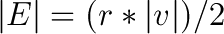 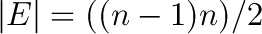 Complemento de um grafo
Seja G um grafo simples com um conjunto de vértices V.
G’ é complemento de G se:
V’ = V    
 e
dois vértices são adjacentes em G’, se e somente se, não o são em G
Complemento de um grafo
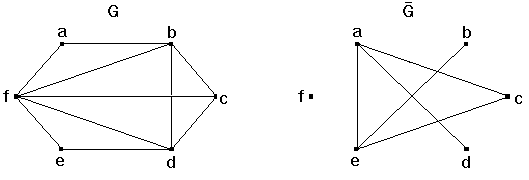 Complemento de um grafo
Propriedade 1
Um grafo regular tem complemento regular
Propriedade 2 
O complemento de Kn é Nn
Exercício:
Dê exemplos que confirmem as propriedades acima.
Outros tipos de grafos
Grafo cíclico (ou simplesmente Ciclo):
Um grafo conectado que é regular de grau 2 é um grafo cíclico  (ciclo);
Cn é um grafo cíclico com n vértices.
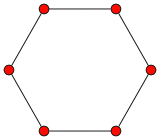 C6
Outros tipos de grafos
Grafo roda
O grafo obtido a partir de Cn através da ligação de cada vértice a um novo vértice v é um grafo roda.
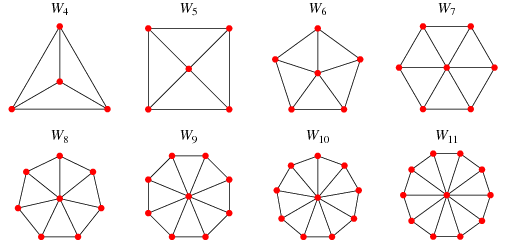 Outros tipos de grafos
Grafos n-cúbicos:

Os grafos n-cúbicos, denotados por Qn, são grafos cujos vértices representam as 2n cadeias de bits de tamanho n.

Dois vértices são adjacentes se e somente se as cadeias de bits que eles representam diferem em exatamente uma posição de bit.
Outros tipos de grafos
Grafos n-cúbicos:
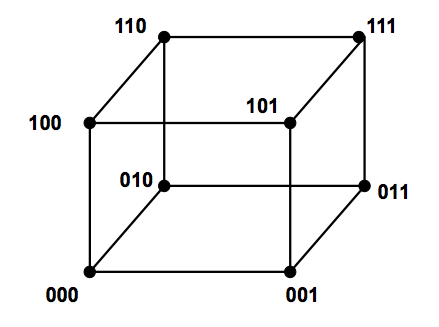 Outros tipos de grafos
Grafos Orientados ou Dígrafos:

Um dígrafo G(V,A) é um conjunto finito não vazio V de vértices, e um conjunto A de pares ordenados de elementos de V. Chamamos o conjunto A de arcos (também podemos chamar de arestas).
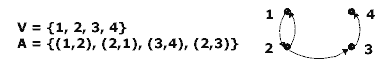 Outros tipos de grafos
Multigrafo Orientado G(V,A)
Consiste de um conjunto V não vazio de vértices, um conjunto A de arestas e uma função f de A em {(u,v) | u, v  V}. As arestas e1 e e2 são múltiplas se f(e1) = f(e2).
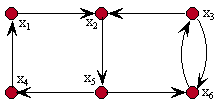 Os vértices de um dígrafo possuem:

Grau de entrada: número de arcos que chegam no vértice (grauent(v));

Grau de saída: número de arcos que partem do vértice (grausai(v)).
Proposição

 grauent(vi) =   grausai(vi) = | A |
Revisando
Exemplos
Quantos nós possui um grafo regular de grau 4 com 10 arestas?
Pelo teorema do aperto de mão, 

Logo, 			 .
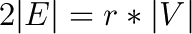 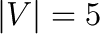 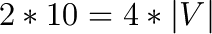 Forma alternativa de responder: 
O grafo regular de grau 4 é o K5, logo a resposta é 5.
Exemplos
Se G é um grafo simples com 15 arestas e G’ possui 13 arestas, quantos nós G possui?
A união de G e G’ é um grafo completo;

Assim, basta responder qual a quantidade de nós de um grafo completo com 28 arestas;

Resolvemos o sistema 2*28 = n(n-1), achamos      n = 8 (a solução positiva).

Resposta: 8.
Outros tipos de grafos
Grafo Bipartido:
Um grafo é dito ser bipartido quando seu conjunto de vértices V puder ser particionado em dois subconjuntos V1 e V2, tais que toda aresta de G une um vértice de V1 a outro de V2.
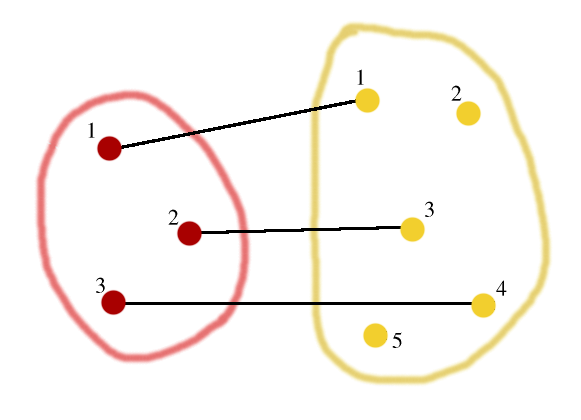 Outros tipos de grafos
Grafo bipartido:
Sejam os conjuntos H = {h | h é um homem} e       M = {m | m é um mulher} e o grafo G(V,E) onde:

V = H U M
E = {{v,w} | (v Î H e w Î M) e <v foi namorado de w>}
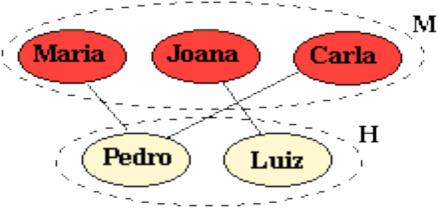 Exercícios
Determine se os seguintes grafos são bipartidos:






G: V1={1.. V2={2..  e 6? 

G-{3,5} e G+{1,4}
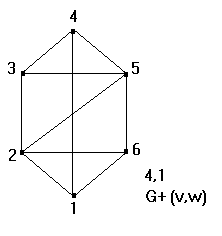 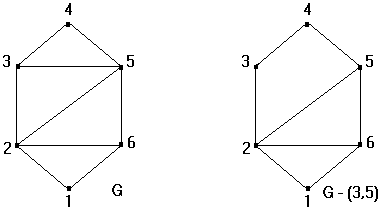 Não é bipartido
Não são bipartidos
(mesmo motivo)
Exercícios
Determine se o grafo a seguir é bipartido:





V1 = {v1, v4};

V2 = {v2, v3};
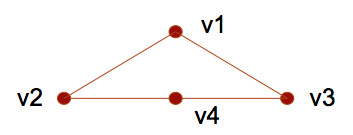 É bipartido
Exercícios
Determine se os seguintes grafos são bipartidos:







G: V1 = {a,… V2 = {b,… e f?
G’: por causa das ligações entre
e, c e a.
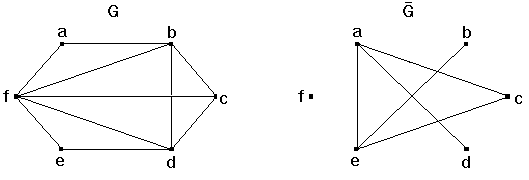 Não é bipartido
Não é bipartido
Exercícios
Para que valores de n os seguintes grafos são bipartidos?

a) Kn



b) Cn
Para n = 2
Para n par e maior que 2
Grafo Bipartido Completo – Km,n
É um grafo bipartido em V1 e V2, sendo que cada elemento de V1 é adjacente a cada elemento de V2
|V1| = m e |V2| = n
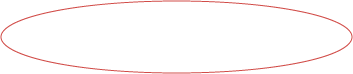 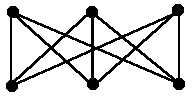 V1
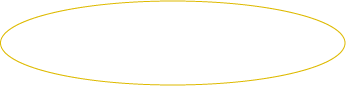 V2
Subgrafo
Um grafo Gs(Vs, As) é dito ser subgrafo de um grafo G(V,A) quando Vs  V e As  A;
 O grafo G2, por exemplo, é subgrafo de G1 .
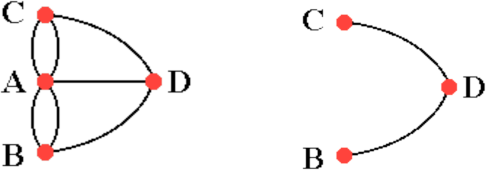 G1
G2
Subgrafo Próprio
Um subgrafo G2 é dito próprio, quando G2 é subgrafo distinto de G1.
Subgrafos podem ser obtidos através da remoção de arestas e vértices.
Subgrafo Induzido
Se G2 é um subgrafo de G1 e possui toda a aresta (v, w) de G1 tal que ambos, v e w, estejam em V2, então G2 é o subgrafo induzido pelo subconjunto de vértices V2.
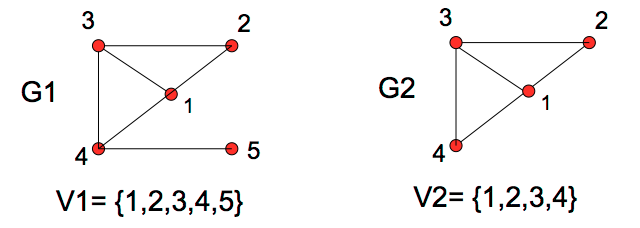 V2 induz G2
Exemplos
Qual é o grafo complementar de Km,n?




Para que valores de m e n o grafo Km,n é regular?
A união disjunta de Km com Kn.




Para m = n e maior que zero.